Figure 3. CNV frequency in human 21q22. The X-axis displays the number of duplication CNVs found in normal human ...
Hum Mol Genet, Volume 25, Issue 12, 15 June 2016, Pages 2525–2538, https://doi.org/10.1093/hmg/ddw116
The content of this slide may be subject to copyright: please see the slide notes for details.
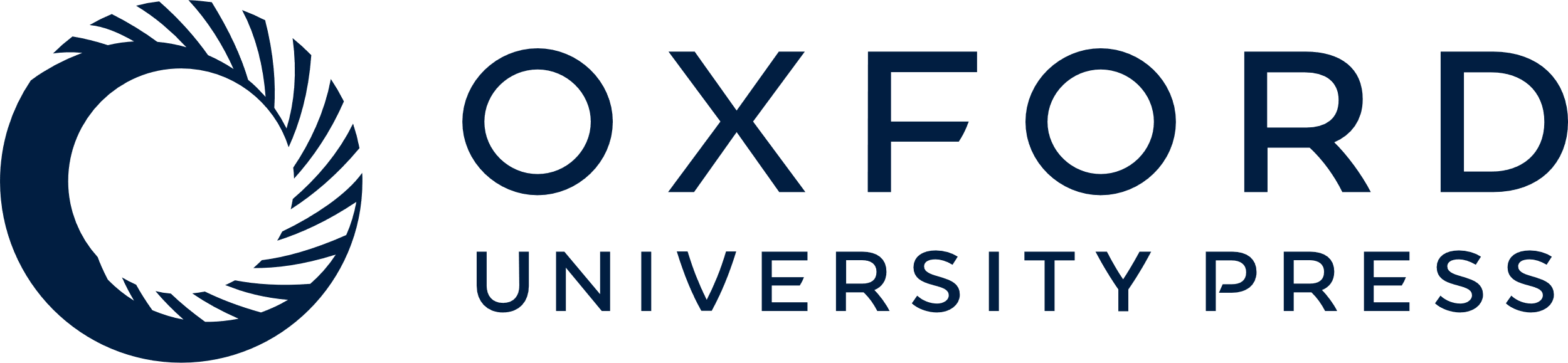 [Speaker Notes: Figure 3. CNV frequency in human 21q22. The X-axis displays the number of duplication CNVs found in normal human genomes registered in the Database of Genomic Variants (DGV) for each sequence interval of 1 Mb in the band 21q22. The Y-axis represents the position along Hsa21 (scale in Mb).


Unless provided in the caption above, the following copyright applies to the content of this slide: © The Author 2016. Published by Oxford University Press.This is an Open Access article distributed under the terms of the Creative Commons Attribution Non-Commercial License (http://creativecommons.org/licenses/by-nc/4.0/), which permits non-commercial re-use, distribution, and reproduction in any medium, provided the original work is properly cited. For commercial re-use, please contact journals.permissions@oup.com]